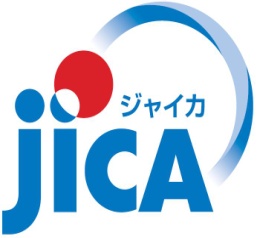 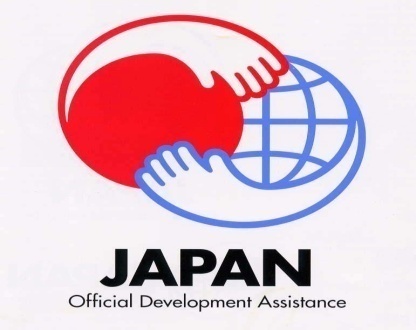 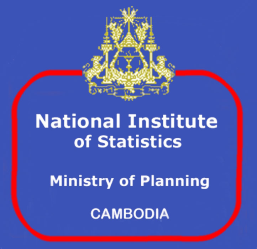 Seminar on  
Final Results of 2011 Economic Census of Cambodia 

Supported by :
Government of Japan, Japan International Cooperation Agency (JICA) and Government of Cambodia

National Institute of Statistics, Ministry of Planning
On 13-14 March 2012,at CJCC Phnom Penh, Cambodia
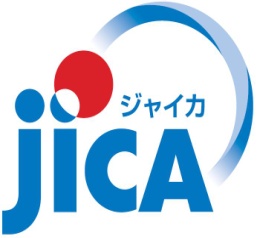 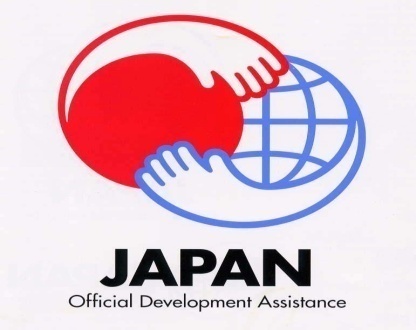 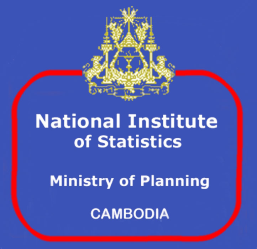 ​ Financial Situation of Establishments 
by industry
by KHIN SOVORLAK, DDG, NIS  
Ministry of Planning, Cambodia
CONTENTS
1) Annual Sales by Section of Industrial Classification and Sex of  Representative  - Cambodia (2011)
2) Percent Distribution of Annual Sales by Section of Industrial Classification and Sex of Representative - Cambodia (2011)
3) Annual Sales per Establishment by Section of Industrial Classification and Sex of Representative - Cambodia (2011) 
4) Proportion to Average Annual Sales per Establishment by Section of Industrial Classification and Sex of Representative - Cambodia (2011)
CONTENTS
5) Annual Sales per Person Engaged by Section of Industrial Classification and Sex of Representative - Cambodia (2011)
6) Proportion to Average Annual Sales per Person Engaged by Section of Industrial Classification and Sex of Representative - Cambodia (2011)
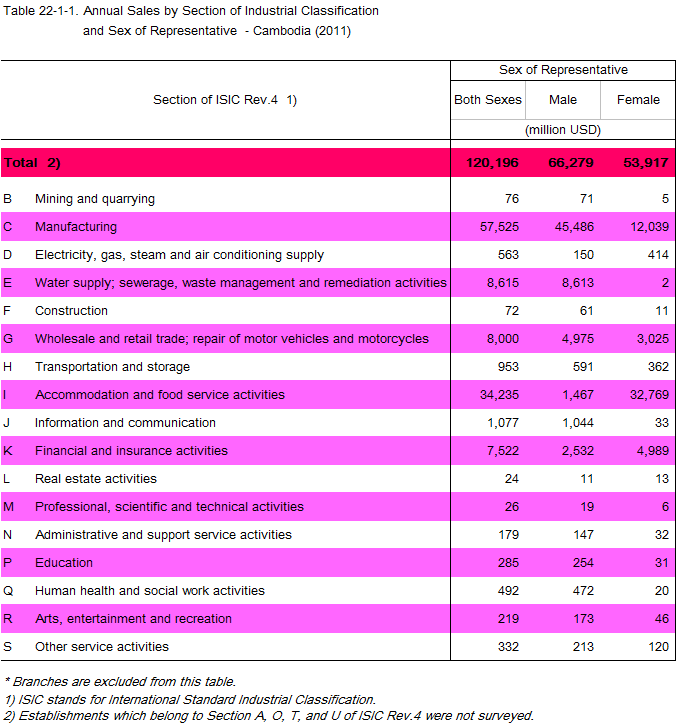 Annual Sales by Section of Industrial Classification and Sex of  Representative  - Cambodia (2011)
B. Mining and quarrying C. Manufacturing 
D. Electricity, gas, steam E. Water supply; 
F. Construction 
G.Wholesale and retail 
H.Transportation and  
 I. Accommodation and
 J. Information and 
K. Financial and 
L. Real estate activities M.Professional,scientifiN. Administrative and 
P. Education
Q. Human health and 
R. Arts, entertainment 
S.Other service activities
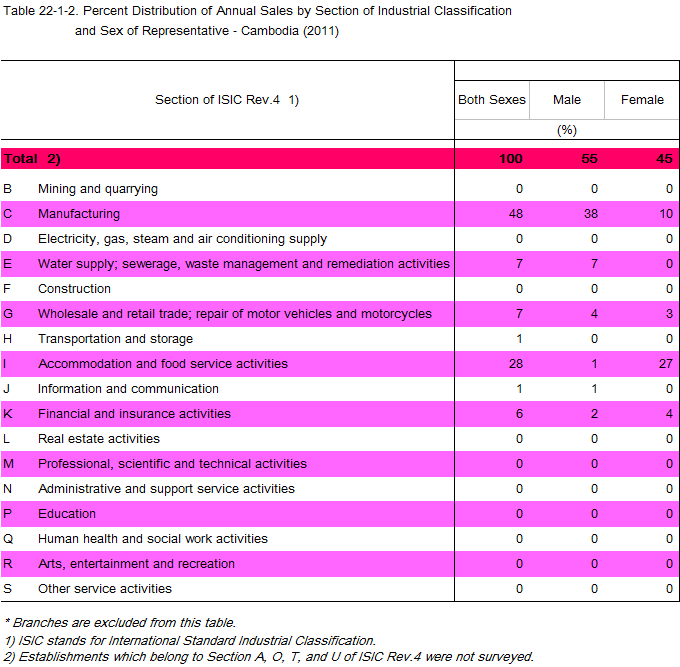 Percent Distribution of Annual Sales by Section of Industrial Classification and Sex of Representative - Cambodia (2011)
B. Mining and quarrying C. Manufacturing 
D. Electricity, gas, steam E. Water supply; 
F. Construction 
G.Wholesale and retail 
H.Transportation and  
 I. Accommodation and
 J. Information and 
K. Financial and 
L. Real estate activities M.Professional,scientifiN. Administrative and 
P. Education
Q. Human health and 
R. Arts, entertainment 
S.Other service activities
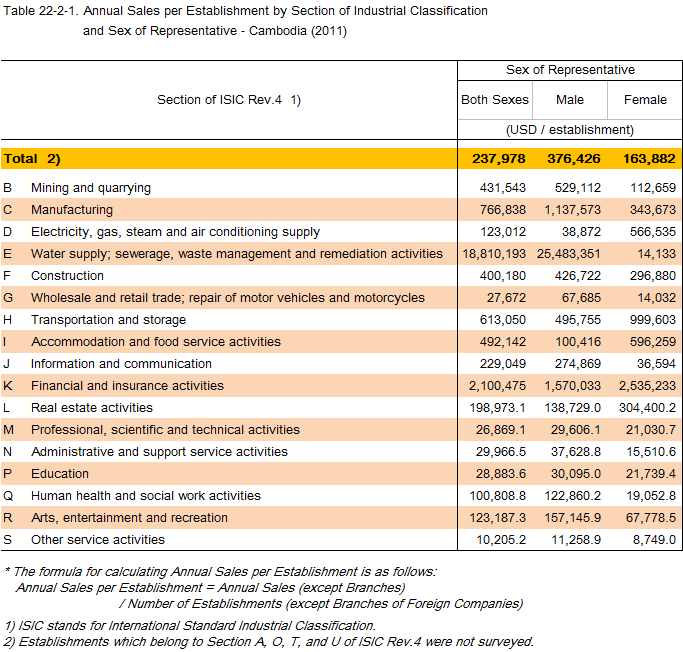 Annual Sales per Establishment by Section of Industrial Classification and Sex of Representative - Cambodia (2011)
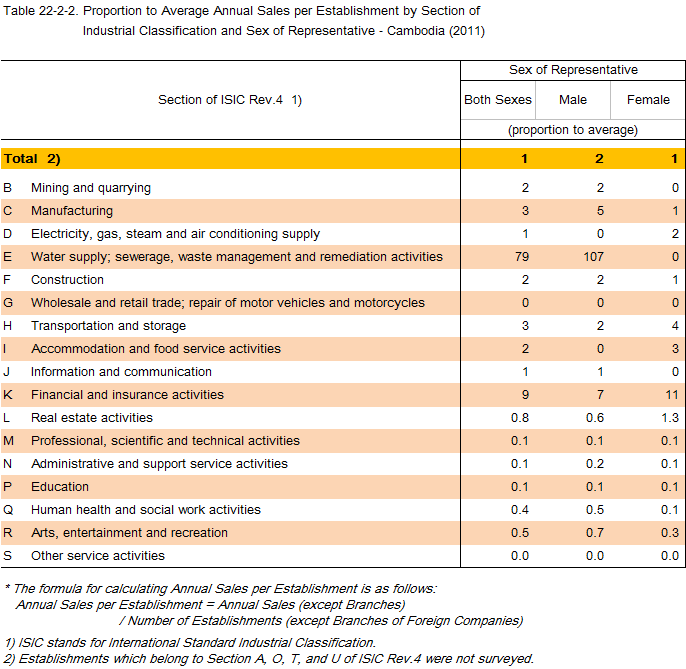 Proportion to Average Annual Sales per Establishment by Section of Industrial Classification and Sex of Representative - Cambodia (2011)
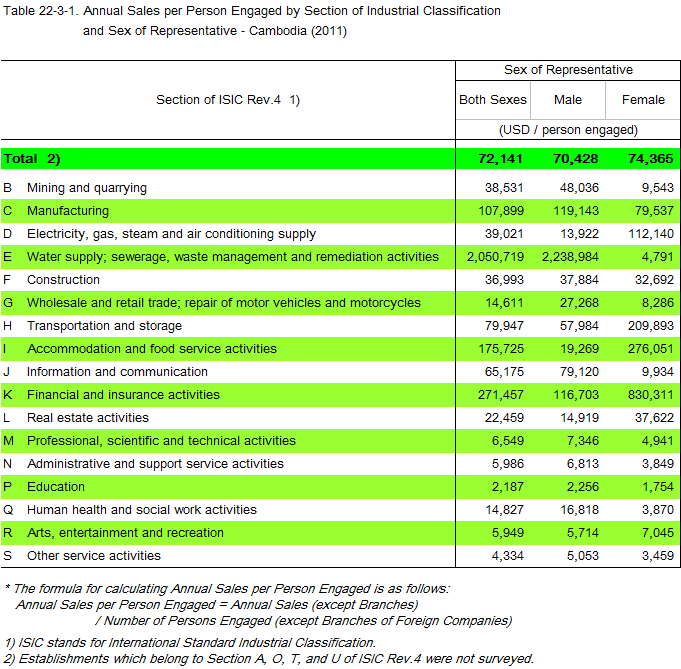 Annual Sales per Person Engaged by Section of Industrial Classification and Sex of Representative - Cambodia (2011)
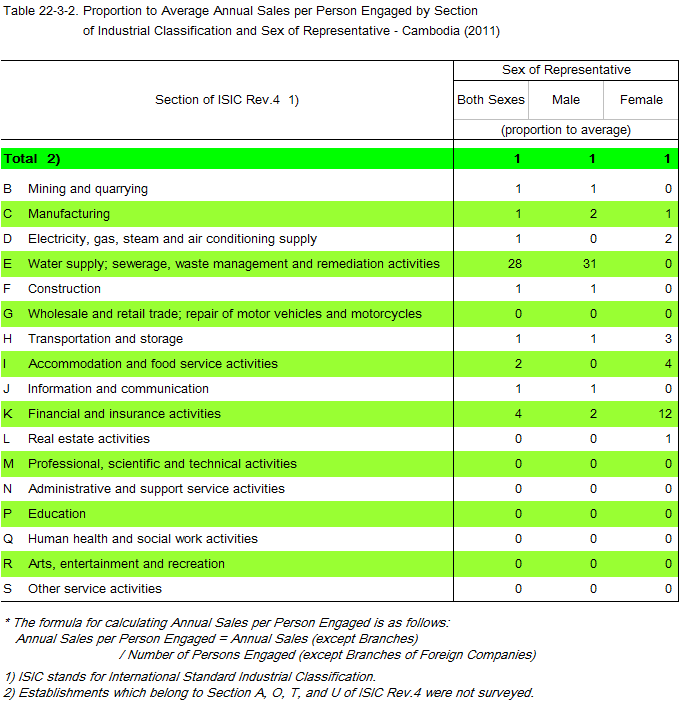 Proportion to Average Annual Sales per Person Engaged by Section of Industrial Classification and Sex of Representative - Cambodia (2011)
B. Mining and quarrying C. Manufacturing 
D. Electricity, gas, steam E. Water supply; 
F. Construction 
G.Wholesale and retail 
H.Transportation and  
 I. Accommodation and
 J. Information and 
K. Financial and 
L. Real estate activities M.Professional,scientifiN. Administrative and 
P. Education
Q. Human health and 
R. Arts, entertainment 
S.Other service activities
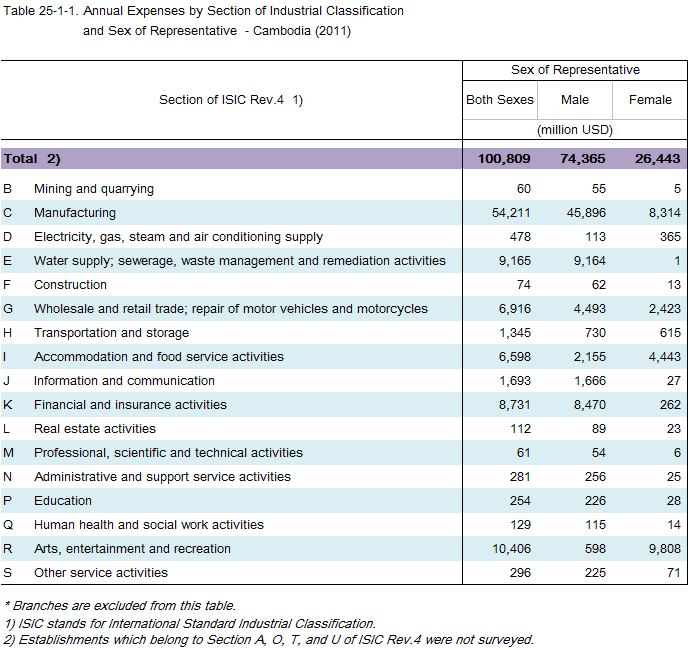 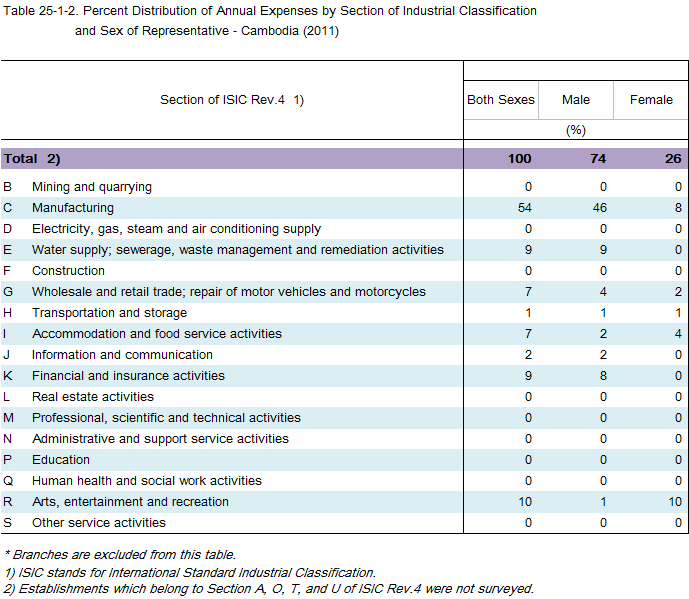 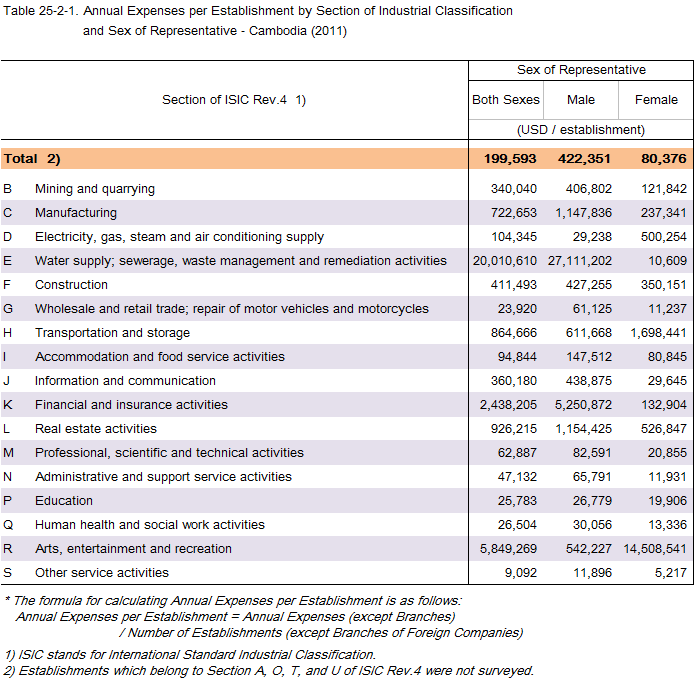 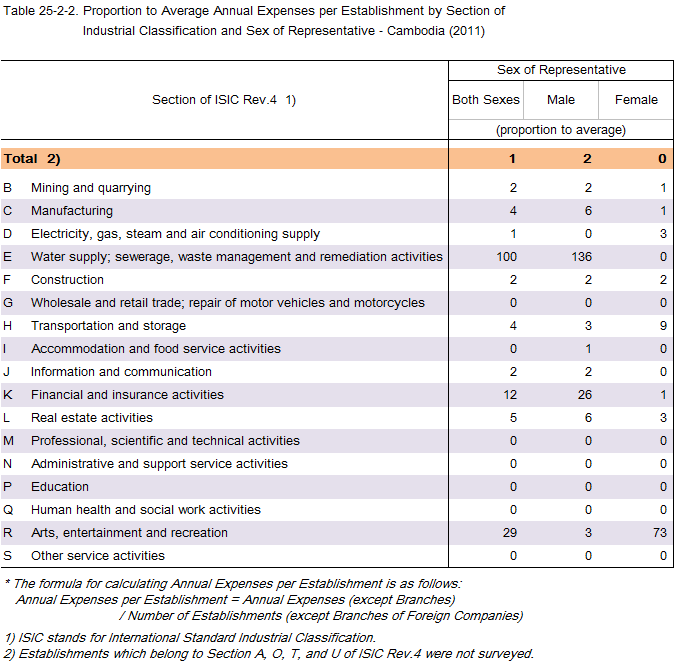 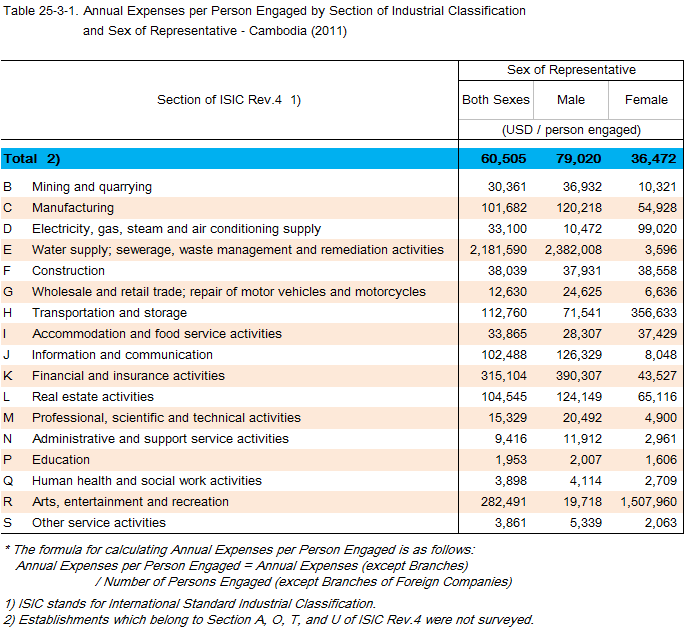 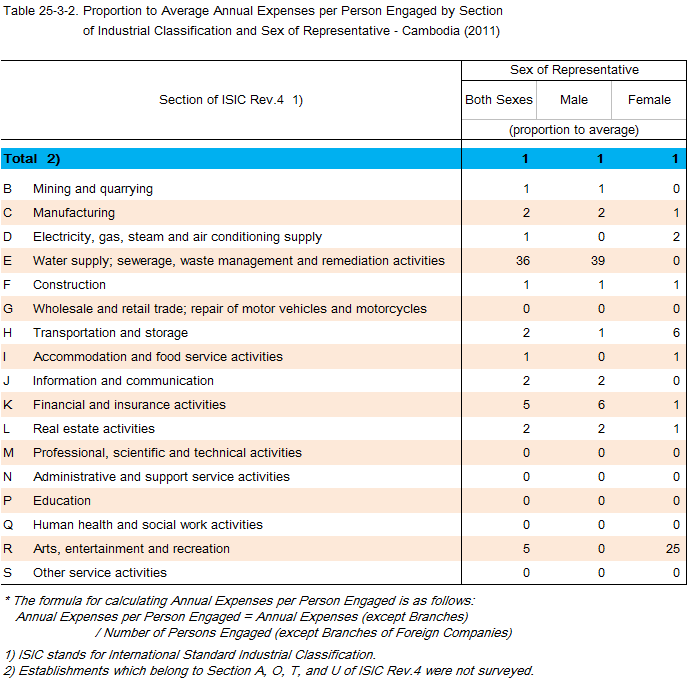 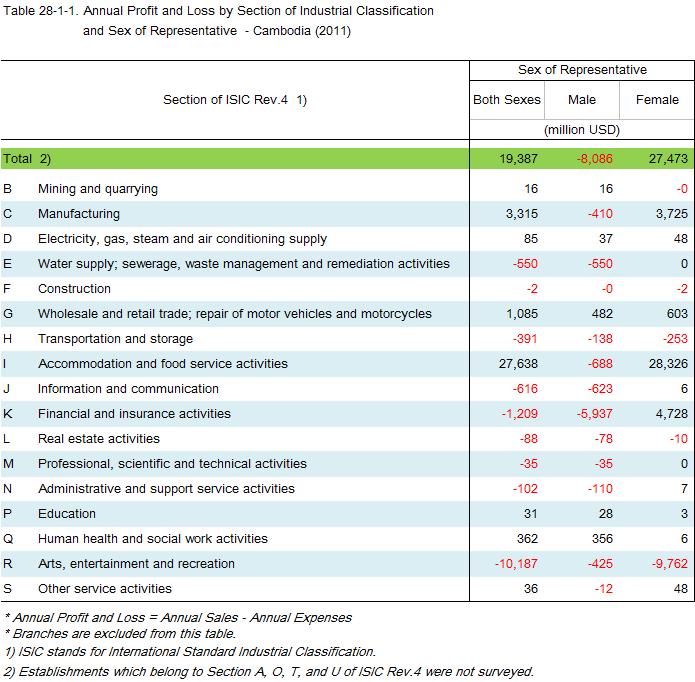 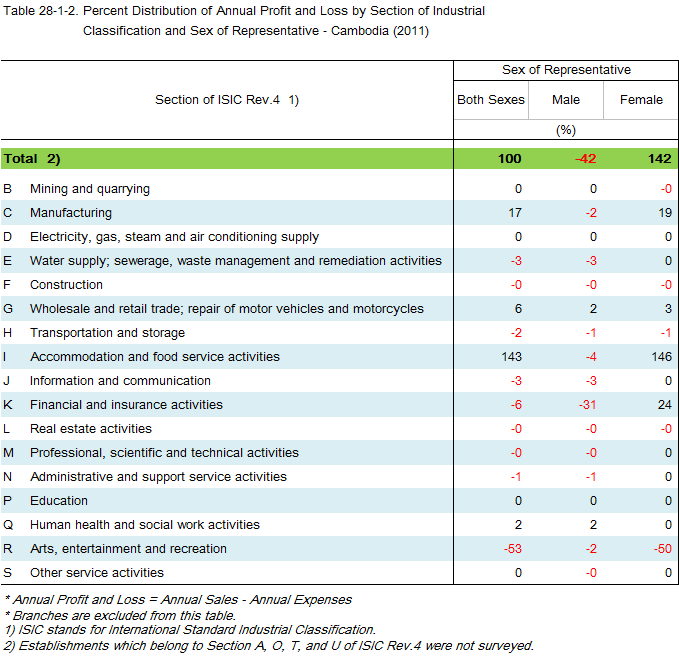 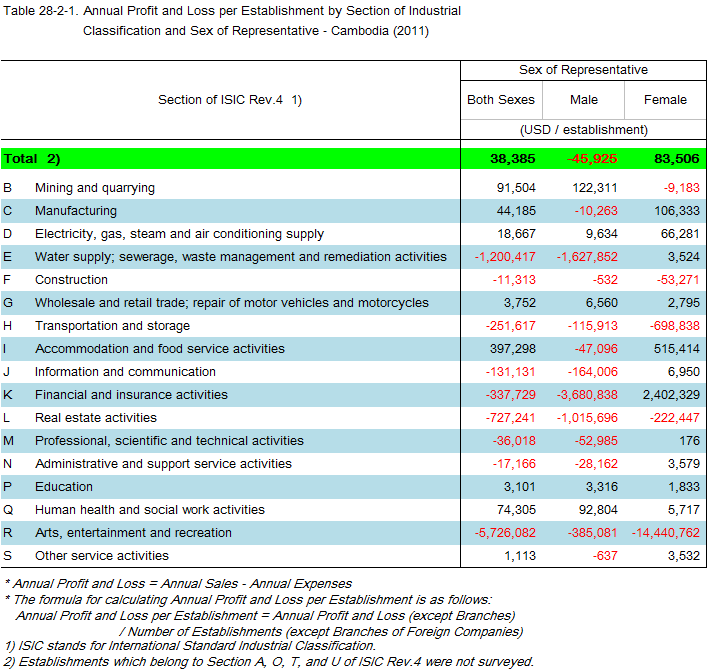 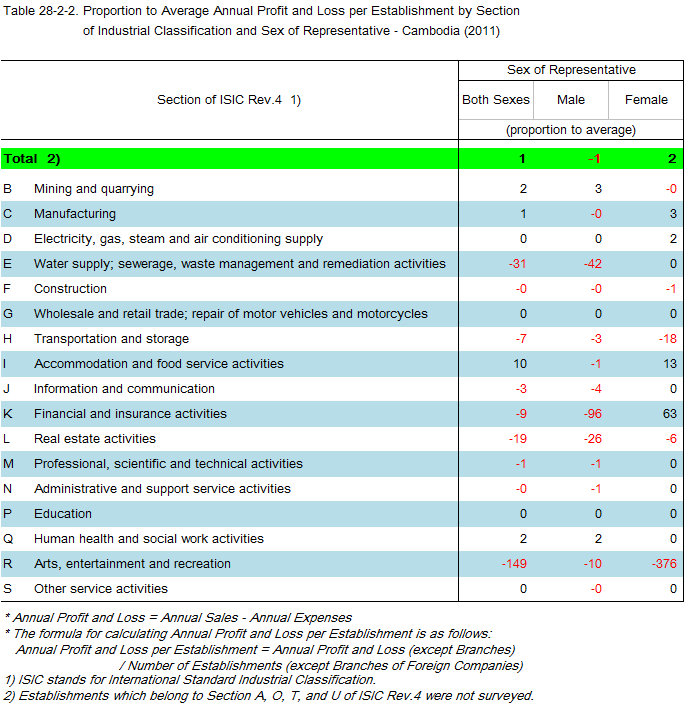 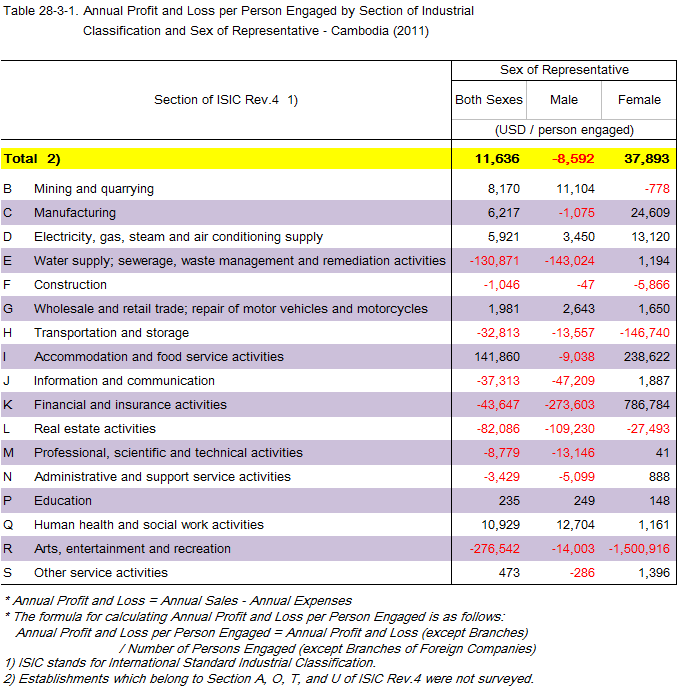 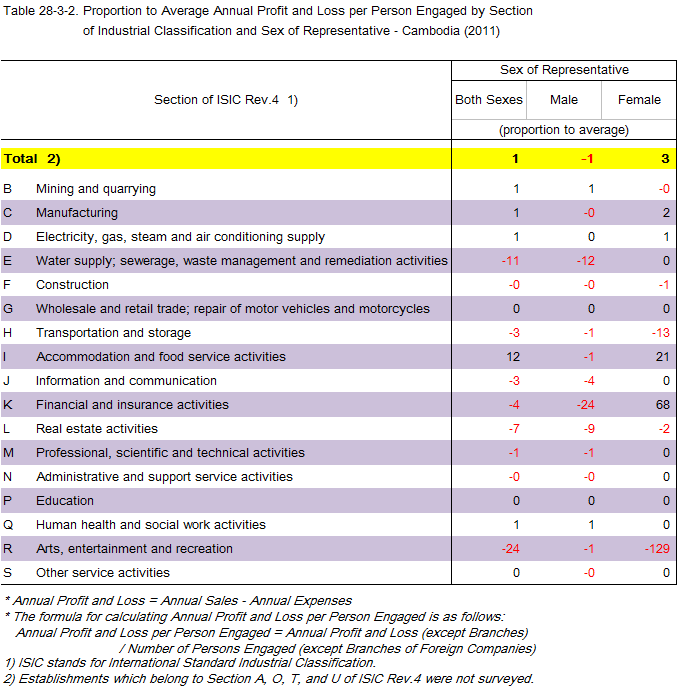 Business Condition in Cambodia
Conclusion
To enhance domestic production and break away from this high- cost economy is an important issues in future for the further socio-economic development of Cambodia.
(Refer to table 21-1, 24-1 and 27-1.)
Future investment
Legal
Next  election
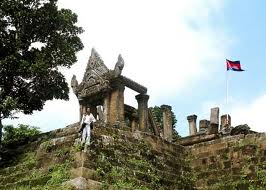 សូមអរគុណ
Thank you for your attention
Q & A
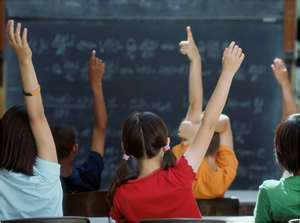